Fraternal Life Service Home
Home for the Mentally Challenged Person
Started in 1983
A Unit of 
Pondicherry Multipurpose Social Service Society (PMSSS)
#81, Laporte Street, Pondicherry.
www.pmsss.org.in
Fraternal Life Service Home (FLSH)
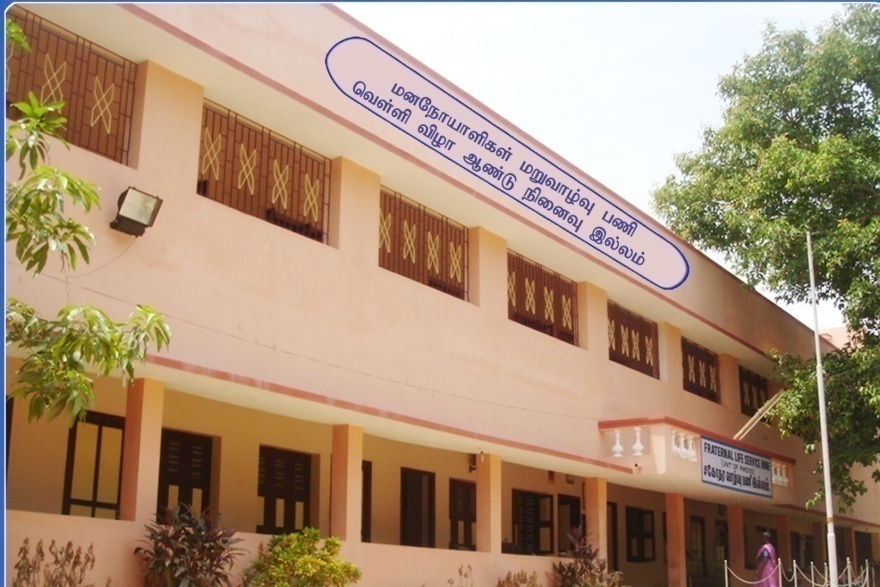 Street Patient in the Home
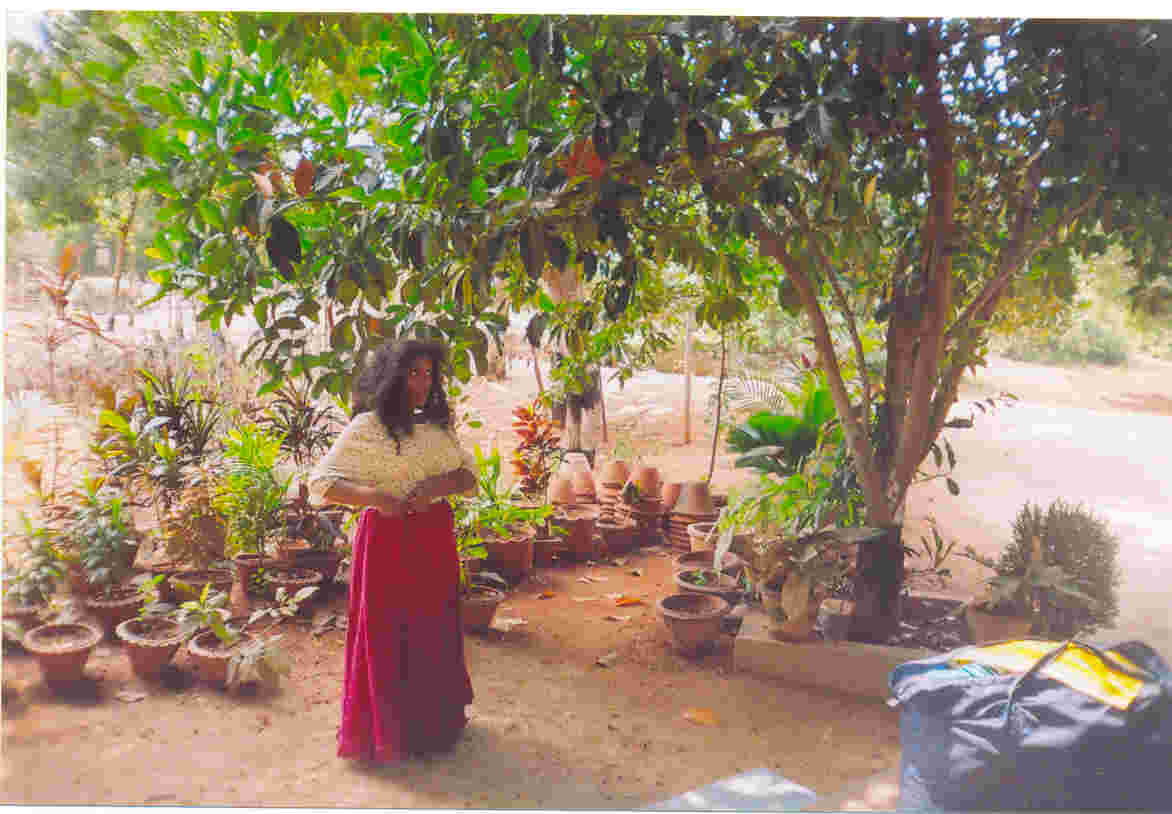 Gardening Work by the Inmates
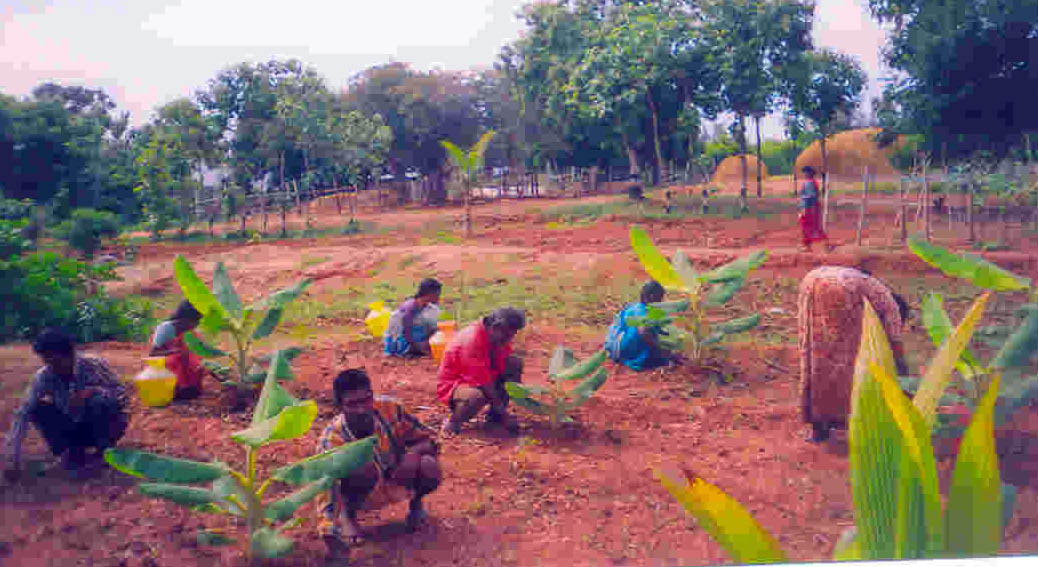 Gardening Work by the Inmates
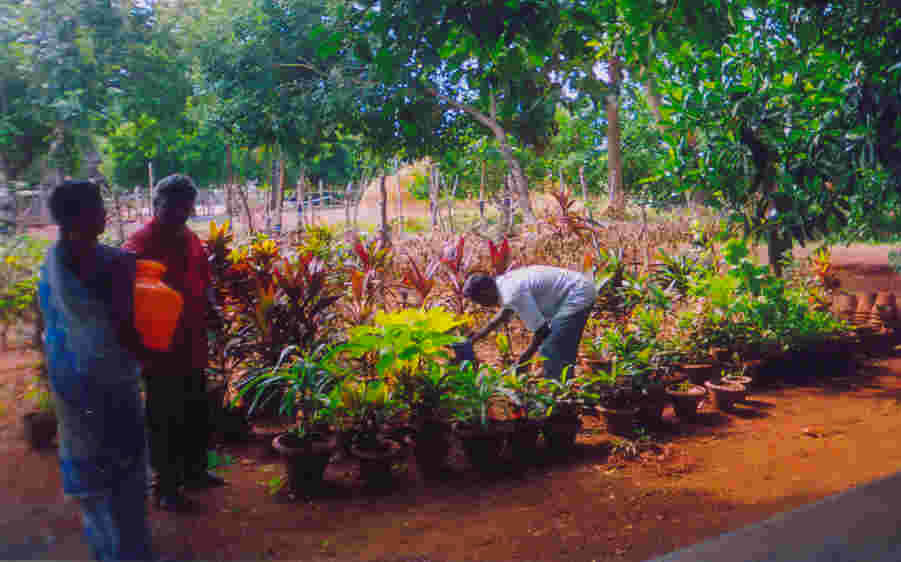 Support from the Communities
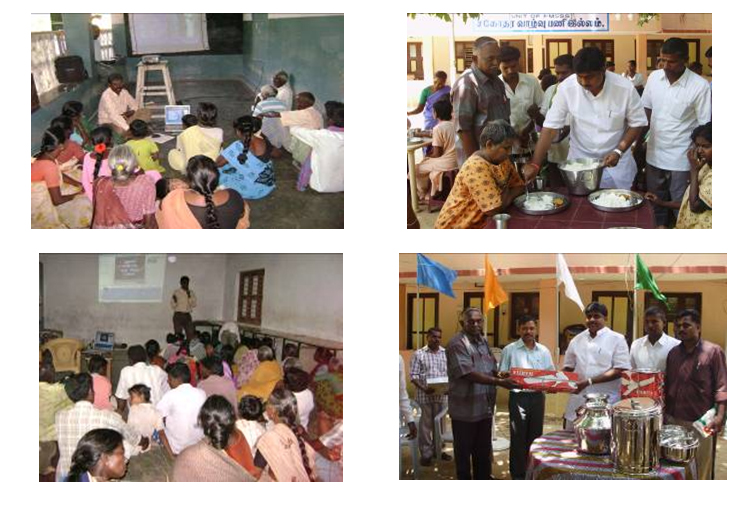 Mentally ill brethren relaxing in tourist place
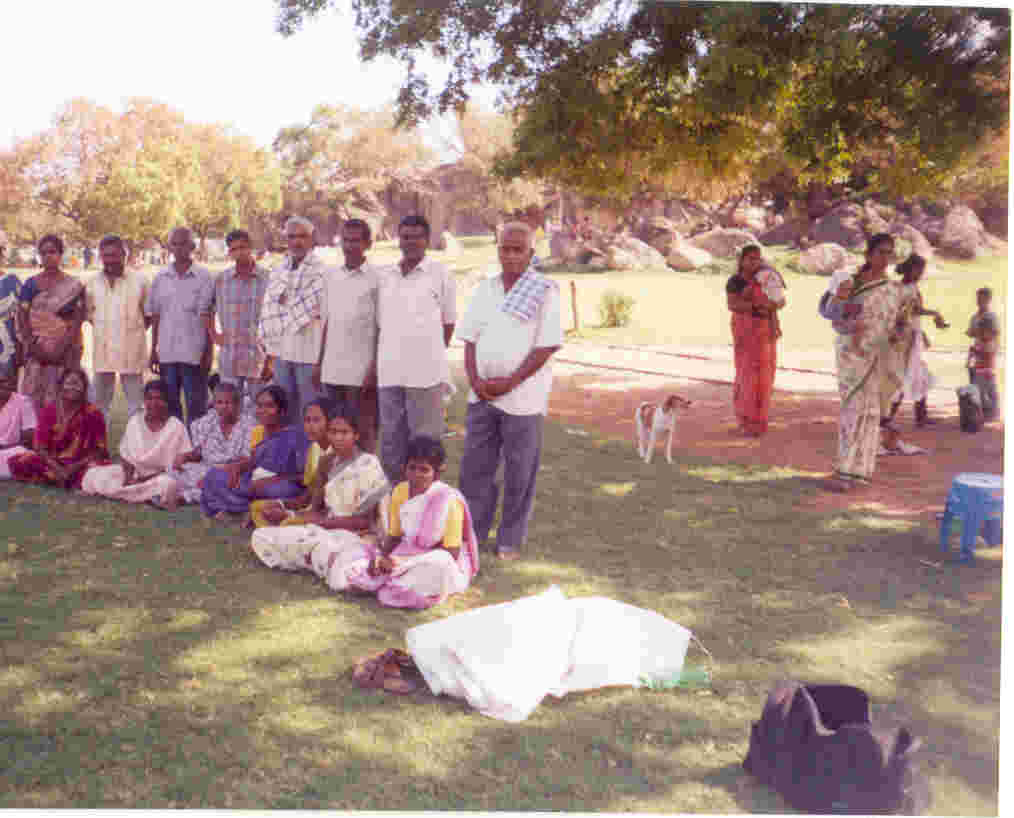 Extra Curricular Activities
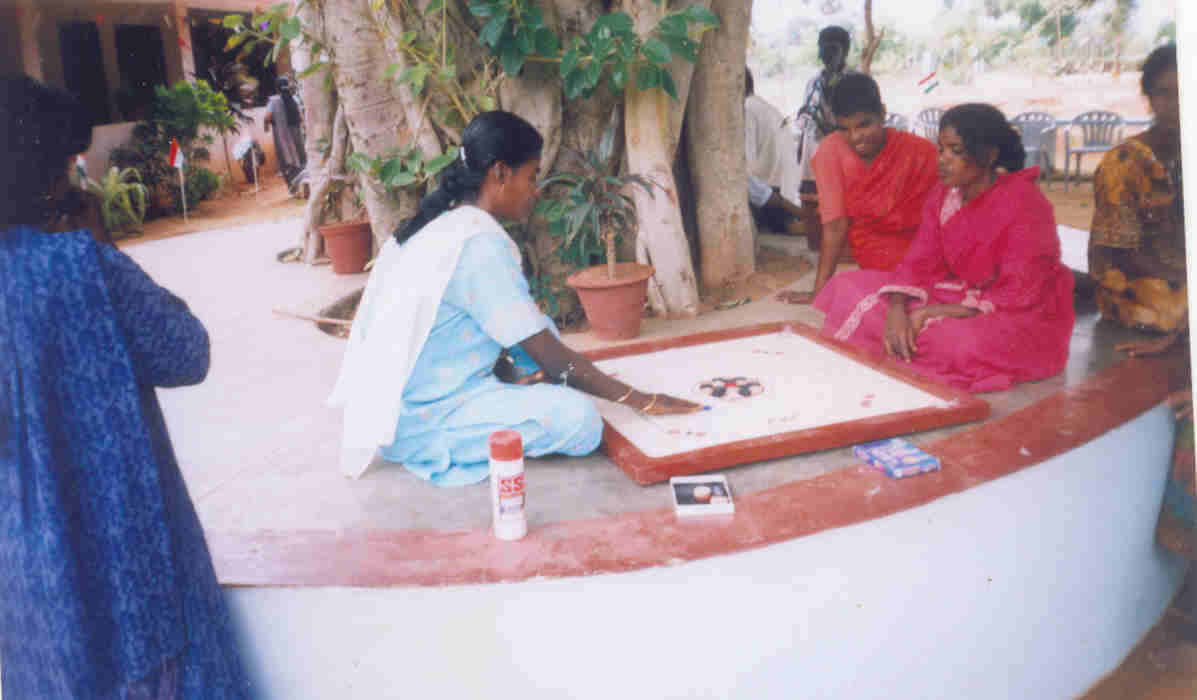 Daily Exercise
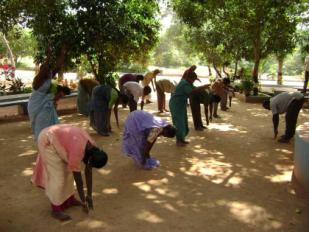 Health Check Up
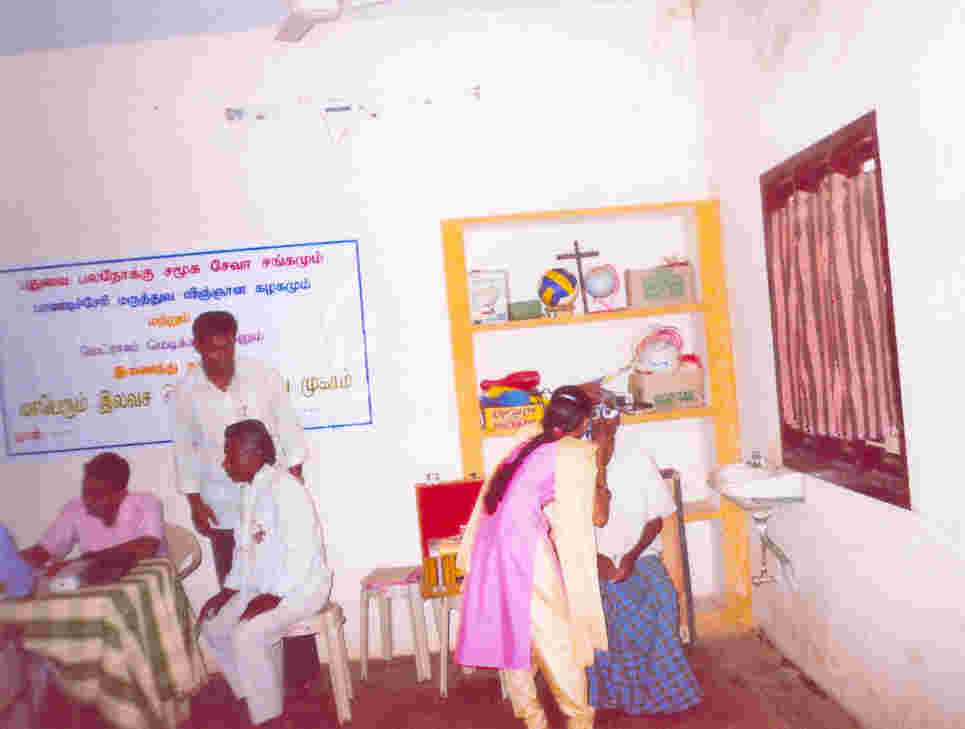 Route Map of the Home
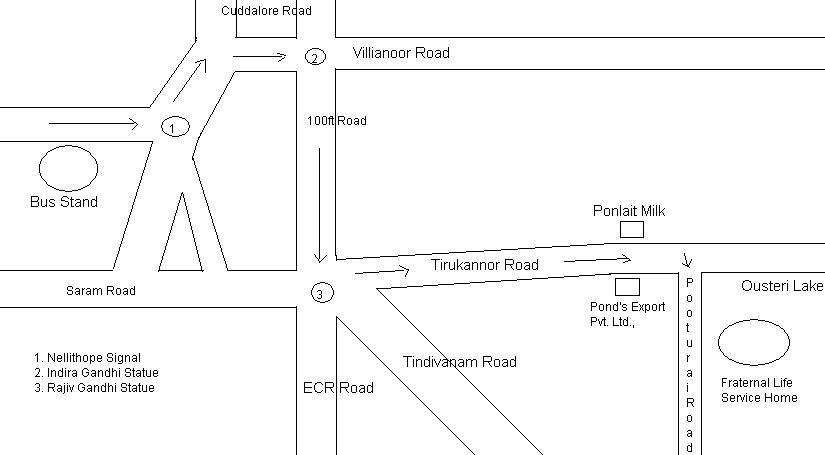 Thank You